Lecture 04Pointers
CS211 – Fundamentals of Computer Programming II
Branden Ghena – Spring 2023
Slides adapted from:Jesse Tov
Administrivia
EX3 due today
EX4 available
Slowing down. Not due until next week Tuesday
This is the last set of C exercises. They’ll pick up again in week 6

Quiz today
Setting an alarm for 3:00 pm

Homework 1 due Thursday
Warning: much more work than the exercises are!
2
Gradescope demo
Submitting code from terminal

Seeing results in Gradescope
Be sure to either follow link or navigate to assignment again

Can submit as many times as you want
We may later rate-limit your submissions
Later assignments WILL have hidden tests

Use the tests you fail on Gradescope to write your own tests!
3
Example Gradescope output
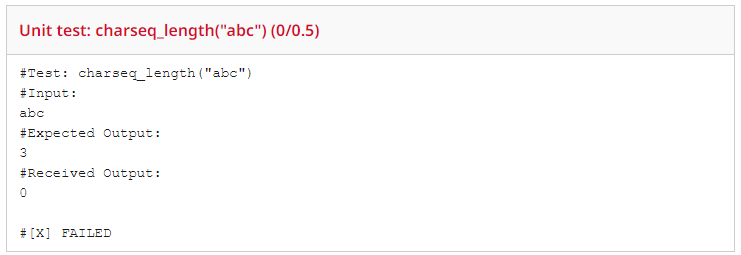 Failure is that Expected and Received Output did not match

You can duplicate this test locally, which is easier to fix!
Create a new test that runs charseq_length() on “abc”
4
Test code locally and submit to Gradescope when ready
Just running make compiles and runs tests

I’ll recompile my code every few lines
That way there are never too many bugs to fix at once

Then I make sure that I’m passing all the tests before uploading
And I add new tests whenever I see something weird I’m failing on Gradescope
5
Today’s Goals
Introduce pointers in C
Why do they exist?
What are they useful for?
How do we use them?
How do they connect to arrays?

Explore AddressSanitizer:
A tool that helps explain pointer errors
6
Getting files for today’s lecture
cd ~/cs211/lec/		(or wherever you put stuff)
tar -xkvf ~cs211/lec/04_pointers.tgz
cd 04_pointers/


A couple people asked for me to share the code from lectures
It’s already shared! You can grab your own copy whenever
I included “finished” versions of code we write
Usually has working versions of code from slides too
7
Outline
Pointers
What are pointers?
Why are pointers?
Pointers & Arrays

Address Sanitizer

Arguments to main
8
Remember: values, objects, and variables
Values are the actual information we want to work with
Numbers, Strings, Images, etc.
Example: 3 is an int value

An object is a chunk of memory that can hold a value of a particular type.
Example: function f has a parameter int x
Each type f is called, a “fresh” object that can hold an int is “created”

A variable is the name of an object
Assigning to a variable changes the value stored in the object named by the variable
9
Pointers are another type of value
Values could be a number, like 5 or 6.27
Or they could be a “pointer” to an object
Points at the object, not the variable or value
It points at the “chunk of memory”
Technically, in C it holds the address of that memory
10
C syntax for pointers
Pointers are a family of types
Each pointer is an existing C type, followed by a *

To get the pointer to an existing variable, use the & operator
Returns the address of that variable

Example:

int z = 5;
int* z_pointer = &z;
11
Longer pointer example
longer_pointers.c
double alpha;
What is the initial value of alpha?
12
Longer pointer example
longer_pointers.c
double alpha;
13
Longer pointer example
longer_pointers.c
double alpha;
double* beta;
What is the initial value of beta?
14
Longer pointer example
longer_pointers.c
double alpha;
double* beta;
15
Longer pointer example
longer_pointers.c
double alpha;
double* beta;
double* gamma;
16
Longer pointer example
longer_pointers.c
double alpha;
double* beta;
double* gamma;
beta = &alpha;
17
Longer pointer example
longer_pointers.c
double alpha;
double* beta;
double* gamma;
beta = &alpha;
gamma = &alpha;
18
Longer pointer example
longer_pointers.c
double alpha;
double* beta;
double* gamma;
beta = &alpha;
gamma = &alpha;
bool test = (beta == gamma && beta == &alpha);
19
Longer pointer example
longer_pointers.c
double alpha;
double* beta;
double* gamma;
beta = &alpha;
gamma = &alpha;
bool test = (beta == gamma && beta == &alpha);
alpha = -7.362;
20
Dereferencing a pointer
Pointers can be used to read or modify the value in the object pointed at

The * operator is used for getting/setting the value in the object
This is called “dereferencing” the pointer
Not multiply in this context

Examples:
printf(“%d\n”, *my_int_pointer);
*my_int_pointer = 15;
21
Longer pointer example
longer_pointers.c
double alpha;
double* beta;
double* gamma;
beta = &alpha;
gamma = &alpha;
bool test = (beta == gamma && beta == &alpha);
alpha = -7.362;
test = (*beta < 0); // still true!
22
Longer pointer example
longer_pointers.c
double alpha;
double* beta;
double* gamma;
beta = &alpha;
gamma = &alpha;
bool test = (beta == gamma && beta == &alpha);
alpha = -7.362;
test = (*beta < 0);
*gamma = 14.3
23
Possible pointer values
Uninitialized
unsigned long* zeta;

Pointing at an existing object
char* letter_ptr = &my_char;

Null (explicitly pointing at nothing)
int* p = NULL;
bool* b = NULL;
double* d = NULL;

NULL works for any pointer type
NULL is NOT the same as uninitialized (🐝)
Dereferencing a null pointer is an error (segfault)
24
Some things to remember about pointers
Remember that a pointer is a type
int*, char*, short*, bool*, double*, size_t*, etc.
Think carefully about whether the pointer is being modified or the value in the object it points to
my_pointer = &x; // modifies which object we are pointing at
*my_pointer = x; // modifies the value in the object we are pointing at
Remember that pointer variables are themselves variables
They have values: the address of the object being pointed at
They name objects: memory is allocated to hold the address
25
Break + Question
int a = 15;
int* b = &a;
int* c = b;
*c = 7;

What are the values of:
	a	= 
	*b	= 
	c	=
26
Break + Question
int a = 15;
int* b = &a;
int* c = b;
*c = 7;

What are the values of:
	a	= 7		// set by *c=7
	*b	=
	c	=
27
Break + Question
int a = 15;
int* b = &a;
int* c = b;
*c = 7;

What are the values of:
	a	= 7		// set by *c=7
	*b	= 7		// points to value of a
	c	=
28
Break + Question
int a = 15;
int* b = &a;
int* c = b;
*c = 7;

What are the values of:
	a	= 7		// set by *c=7
	*b	= 7		// points to value of a
	c	= &a		// holds the address of a
29
C things that make pointers annoying
For pointer types, the * doesn’t have to be next to the type
These three all mean exactly the same thing:
int* x; 
int * x;
int *x;
// I strongly recommend you use this
30
C things that make pointers annoying
For pointer types, the * doesn’t have to be next to the type
These three all mean exactly the same thing:
int* x; // I strongly recommend you use this
int * x;
int *x;

The * operator also means multiplication
signed long w = *t * *v; // multiply values referenced
					  // by the pointers t and v 🤯
31
Never define multiple variables at once
You can define multiple variables at once in C
double x, y, radius;

Equivalent code:
double x;
double y;
double radius;
32
Never define multiple variables at once
But this breaks when you’re using pointers
double* x, y, radius;

Equivalent code:
double* x;
double y;
double radius;

To write that line correctly, you need to write:
double *x, *y, *radius;  OR double * x, * y, * radius;
Or just never ever declare multiple variables in the same line!
That’s the CS211 style rule
Not pointers!!! 😱
33
Full CS211 C style guidelines
https://nu-cs211.github.io/cs211-files/cstyle.html

Read them and make sure you follow them for homework
5-10% of your grade for each homework is based on style
We’ll be gentler about it on this first homework
34
Outline
Pointers
What are pointers?
Why are pointers?
Pointers & Arrays

Address Sanitizer

Arguments to main
35
Pointers functions directly modify values inside variables
Normally, functions get a copy of the value inside the variable

With pointers, functions can directly modify the variable
The function gets a copy of the pointer to the variable
36
Example programming
add-starter.c
Add two to a variable with and without pointers
37
Adding two to a variable WITHOUT pointers
add_without_pointers.c
int add_two(int n) {
  return n+2;
}

int main(void) {
  int x = 15;  x = add_two(x);  printf(“%d\n”, x);  return 0;}
38
Adding two to a variable WITH pointers
add_with_pointers.c
void add_two(int* n) {
  *n += 2;
}

int main(void) {
  int x = 15;  add_two(&x);  printf(“%d\n”, x);  return 0;}
39
Side-by-side comparison of without/with pointers
int add_two(int n) {
  return n+2;
}

int main(void) {
  int x = 15;  x = add_two(x);  printf(“%d\n”, x);  return 0;}
void add_two(int* n) {
  *n += 2;
}

int main(void) {
  int x = 15;  add_two(&x);  printf(“%d\n”, x);  return 0;}
40
Example programming
struct-starter.c
Add two to a variable with and without pointers

Use pointers to initialize a struct
41
Another example: what if we want to pass a struct
struct_with_pointers.c
typedef struct plants {  bool is_watered;  double height;  int num_leaves;} plant_t;
void initialize_oak_tree(plant_t* plant){  (*plant).is_watered = true;  (*plant).height = 10;  (*plant).num_leaves = 100000;}int main(void){  plant_t plant_a;  initialize_oak_tree(&plant_a);  return 0;}
42
Shortcut for pointers to structs
C programs end up using pointers to structs A LOT

It’s annoying to type (*struct).field all the time
So we made a shortcut. These two mean exactly the same thing:(*struct).fieldstruct->field      (that’s dash and greater than)	
This is known as “syntactic sugar”
Bonus syntax to make common things easier
43
Example programming
struct-starter.c
Add two to a variable with and without pointers

Use pointers to initialize a struct

Use pointers to print a struct
44
Adding a function to print the struct
struct_with_pointers.c
typedef struct plants {  bool is_watered;  double height;  int num_leaves;} plant_t;
void initialize_oak_tree(plant_t* plant){  (*plant).is_watered = true;  (*plant).height = 10;  (*plant).num_leaves = 100000;}void print_plant(plant_t* plant){  printf(“Plant is %d meters tall and ”         ”has %d leaves.\n”,
         plant->height, plant->num_leaves);  if (!plant->watered) {    printf(“\tIt needs to be watered!\n”);  }}
45
Scanf example
scanf() uses pointers to write to the variables you pass it

int x = 0;
int count = scanf(“%d”, &x);

Pointers allow scanf() to read results directly into your variable
Pointers also scanf() to simultaneously return the number of arguments matched
46
Break + Question
double x = 7.0;
double* xptr = &x;
*xptr += 3.0;
x = x / 4.0;
printf(“%f\n”, *xptr);

What value prints?
47
Break + Question
double x = 7.0;
double* xptr = &x;
*xptr += 3.0;
x = x / 4.0;
printf(“%f\n”, *xptr);

What value prints?	2.5
48
Outline
Pointers
What are pointers?
Why are pointers?
Pointers & Arrays

Address Sanitizer

Arguments to main
49
Reminder: arrays and strings
int array_x[5] = {1, 2, 3, 4, 5};




const char* phrase = “The cake is a lie”;
50
The name of the array is like a pointer to the first element
You can treat the name of the array like a pointer
It basically is one

You could dereference it, and you’ll get the value in the first slot of the array

Two ramifications of this:
You can’t pass arrays into functions, only pointers

Array indexing is identical to pointer arithmetic
51
Arrays passed into functions are just pointers
array_print.c
When you pass an array into a function, you don’t pass a copy of the values
Instead you pass a pointer to the start of the array
Be sure to pass a length as well! (no way to determine that in C)

void print_array(int* values, int count) {
  . . .
}

int main(void) {
  int array[10] = {1, 2, 3, 4, 5, 5, 4, 3, 2, 1};
  print_array(array, 10);
  return 0;
}
52
Square brackets are the same as adding to the pointer
Indexing into arrays is just adding to the pointer value
Example, these two are equivalent:

array[10]			// array indexing

*(array+10)		// pointer arithmetic

As are these two: (both result in a pointer)

	&(array[7])

	array+7
53
A note on writing meaningful code
Technically, NULL pointers and null terminators are both implemented as a value zero (on any modern system)
false is implemented as zero as well
So, technically, you could use any to mean any

But humans will be the ones reading your code
NULL ‘\0’, 0, and false all have different meanings

NULL means pointers
‘\0’ means the end of strings
false means a Boolean value
0 means a number
Use the one that is appropriate to the situation!
54
Outline
Pointers
What are pointers?
Why are pointers?
Pointers & Arrays

Address Sanitizer

Arguments to main
55
DANGER! Nothing stops you from going past the end of an array
array_print.c
C does not check whether your array accesses are valid
It just tries to grab the value in the memory you asked for

Going past the end (or before the beginning) of an array is UNDEFINED BEHAVIOR
Could result in anything happening

If you’re lucky, the code will crash
But you will not always get lucky
Be sure to always check if you’re going past the end of the array
56
Address Sanitizer
Automatically compiled in as part of your homework code

Checks various accesses to memory for validity
Produces long error messages that can be scary at first! But are really helpful!

Error locations: (more on these “locations” on Thursday)
Stack – local variable
Global – global variable (usually a string)
Heap – variable created with malloc()

Error types:
buffer-overflow – past the end of an array of memory
buffer-underflow – before the beginning of an array of memory (rare)
various others
57
Example address sanitizer error
=================================================================
==238==ERROR: AddressSanitizer: heap-buffer-overflow on address 0x602000000016 at pc 0x55a44c0d8243 bp 0x7ffd8caf8c10 sp 0x7ffd8caf8c00
WRITE of size 1 at 0x602000000016 thread T0
SCARINESS: 31 (1-byte-write-heap-buffer-overflow)
    #0 0x55a44c0d8242 in expand_charseq src/translate.c:74
    #1 0x55a44c0d6c23 in gr_expand_charseq harness/hw02_tester.c:37
    #2 0x55a44c0d7394 in main harness/tester.c:28
    #3 0x7fa42386fbf6 in __libc_start_main (/lib/x86_64-linux-gnu/libc.so.6+0x21bf6)
    #4 0x55a44c0d6699 in _start (/autograder/source/compile/tester+0x4699)

0x602000000016 is located 0 bytes to the right of 6-byte region [0x602000000010,0x602000000016)
allocated by thread T0 here:
    #0 0x7fa4248b8c68 in __interceptor_malloc (/usr/lib/x86_64-linux-gnu/libasan.so.5+0x10bc68)
    #1 0x55a44c0d8006 in expand_charseq src/translate.c:62

SUMMARY: AddressSanitizer: heap-buffer-overflow src/translate.c:74 in expand_charseq
Shadow bytes around the buggy address:
  0x0c047fff7fb0: 00 00 00 00 00 00 00 00 00 00 00 00 00 00 00 00
  0x0c047fff7fc0: 00 00 00 00 00 00 00 00 00 00 00 00 00 00 00 00
  . . .
  (more here that wouldn’t fit on the slide)
58
Example address sanitizer error
=================================================================
==238==ERROR: AddressSanitizer: heap-buffer-overflow on address 0x602000000016 at pc 0x55a44c0d8243 bp 0x7ffd8caf8c10 sp 0x7ffd8caf8c00
WRITE of size 1 at 0x602000000016 thread T0
SCARINESS: 31 (1-byte-write-heap-buffer-overflow)
    #0 0x55a44c0d8242 in expand_charseq src/translate.c:74
    #1 0x55a44c0d6c23 in gr_expand_charseq harness/hw02_tester.c:37
    #2 0x55a44c0d7394 in main harness/tester.c:28
    #3 0x7fa42386fbf6 in __libc_start_main (/lib/x86_64-linux-gnu/libc.so.6+0x21bf6)
    #4 0x55a44c0d6699 in _start (/autograder/source/compile/tester+0x4699)

0x602000000016 is located 0 bytes to the right of 6-byte region [0x602000000010,0x602000000016)
allocated by thread T0 here:
    #0 0x7fa4248b8c68 in __interceptor_malloc (/usr/lib/x86_64-linux-gnu/libasan.so.5+0x10bc68)
    #1 0x55a44c0d8006 in expand_charseq src/translate.c:62

SUMMARY: AddressSanitizer: heap-buffer-overflow src/translate.c:74 in expand_charseq
Shadow bytes around the buggy address:
  0x0c047fff7fb0: 00 00 00 00 00 00 00 00 00 00 00 00 00 00 00 00
  0x0c047fff7fc0: 00 00 00 00 00 00 00 00 00 00 00 00 00 00 00 00
  . . .
  (more here that wouldn’t fit on the slide)
Error is coming from AddressSanitizer
59
Example address sanitizer error
=================================================================
==238==ERROR: AddressSanitizer: heap-buffer-overflow on address 0x602000000016 at pc 0x55a44c0d8243 bp 0x7ffd8caf8c10 sp 0x7ffd8caf8c00
WRITE of size 1 at 0x602000000016 thread T0
SCARINESS: 31 (1-byte-write-heap-buffer-overflow)
    #0 0x55a44c0d8242 in expand_charseq src/translate.c:74
    #1 0x55a44c0d6c23 in gr_expand_charseq harness/hw02_tester.c:37
    #2 0x55a44c0d7394 in main harness/tester.c:28
    #3 0x7fa42386fbf6 in __libc_start_main (/lib/x86_64-linux-gnu/libc.so.6+0x21bf6)
    #4 0x55a44c0d6699 in _start (/autograder/source/compile/tester+0x4699)

0x602000000016 is located 0 bytes to the right of 6-byte region [0x602000000010,0x602000000016)
allocated by thread T0 here:
    #0 0x7fa4248b8c68 in __interceptor_malloc (/usr/lib/x86_64-linux-gnu/libasan.so.5+0x10bc68)
    #1 0x55a44c0d8006 in expand_charseq src/translate.c:62

SUMMARY: AddressSanitizer: heap-buffer-overflow src/translate.c:74 in expand_charseq
Shadow bytes around the buggy address:
  0x0c047fff7fb0: 00 00 00 00 00 00 00 00 00 00 00 00 00 00 00 00
  0x0c047fff7fc0: 00 00 00 00 00 00 00 00 00 00 00 00 00 00 00 00
  . . .
  (more here that wouldn’t fit on the slide)
Heap-buffer-overflow means past the end of an array created with malloc()
60
Example address sanitizer error
=================================================================
==238==ERROR: AddressSanitizer: heap-buffer-overflow on address 0x602000000016 at pc 0x55a44c0d8243 bp 0x7ffd8caf8c10 sp 0x7ffd8caf8c00
WRITE of size 1 at 0x602000000016 thread T0
SCARINESS: 31 (1-byte-write-heap-buffer-overflow)
    #0 0x55a44c0d8242 in expand_charseq src/translate.c:74
    #1 0x55a44c0d6c23 in gr_expand_charseq harness/hw02_tester.c:37
    #2 0x55a44c0d7394 in main harness/tester.c:28
    #3 0x7fa42386fbf6 in __libc_start_main (/lib/x86_64-linux-gnu/libc.so.6+0x21bf6)
    #4 0x55a44c0d6699 in _start (/autograder/source/compile/tester+0x4699)

0x602000000016 is located 0 bytes to the right of 6-byte region [0x602000000010,0x602000000016)
allocated by thread T0 here:
    #0 0x7fa4248b8c68 in __interceptor_malloc (/usr/lib/x86_64-linux-gnu/libasan.so.5+0x10bc68)
    #1 0x55a44c0d8006 in expand_charseq src/translate.c:62

SUMMARY: AddressSanitizer: heap-buffer-overflow src/translate.c:74 in expand_charseq
Shadow bytes around the buggy address:
  0x0c047fff7fb0: 00 00 00 00 00 00 00 00 00 00 00 00 00 00 00 00
  0x0c047fff7fc0: 00 00 00 00 00 00 00 00 00 00 00 00 00 00 00 00
  . . .
  (more here that wouldn’t fit on the slide)
The error happened in expand_charseq() in src/translate.c line 74
61
Example address sanitizer error
=================================================================
==238==ERROR: AddressSanitizer: heap-buffer-overflow on address 0x602000000016 at pc 0x55a44c0d8243 bp 0x7ffd8caf8c10 sp 0x7ffd8caf8c00
WRITE of size 1 at 0x602000000016 thread T0
SCARINESS: 31 (1-byte-write-heap-buffer-overflow)
    #0 0x55a44c0d8242 in expand_charseq src/translate.c:74
    #1 0x55a44c0d6c23 in gr_expand_charseq harness/hw02_tester.c:37
    #2 0x55a44c0d7394 in main harness/tester.c:28
    #3 0x7fa42386fbf6 in __libc_start_main (/lib/x86_64-linux-gnu/libc.so.6+0x21bf6)
    #4 0x55a44c0d6699 in _start (/autograder/source/compile/tester+0x4699)

0x602000000016 is located 0 bytes to the right of 6-byte region [0x602000000010,0x602000000016)
allocated by thread T0 here:
    #0 0x7fa4248b8c68 in __interceptor_malloc (/usr/lib/x86_64-linux-gnu/libasan.so.5+0x10bc68)
    #1 0x55a44c0d8006 in expand_charseq src/translate.c:62

SUMMARY: AddressSanitizer: heap-buffer-overflow src/translate.c:74 in expand_charseq
Shadow bytes around the buggy address:
  0x0c047fff7fb0: 00 00 00 00 00 00 00 00 00 00 00 00 00 00 00 00
  0x0c047fff7fc0: 00 00 00 00 00 00 00 00 00 00 00 00 00 00 00 00
  . . .
  (more here that wouldn’t fit on the slide)
Full “stack trace” of functions that were called to get to where the error happened
62
Example address sanitizer error
=================================================================
==238==ERROR: AddressSanitizer: heap-buffer-overflow on address 0x602000000016 at pc 0x55a44c0d8243 bp 0x7ffd8caf8c10 sp 0x7ffd8caf8c00
WRITE of size 1 at 0x602000000016 thread T0
SCARINESS: 31 (1-byte-write-heap-buffer-overflow)
    #0 0x55a44c0d8242 in expand_charseq src/translate.c:74
    #1 0x55a44c0d6c23 in gr_expand_charseq harness/hw02_tester.c:37
    #2 0x55a44c0d7394 in main harness/tester.c:28
    #3 0x7fa42386fbf6 in __libc_start_main (/lib/x86_64-linux-gnu/libc.so.6+0x21bf6)
    #4 0x55a44c0d6699 in _start (/autograder/source/compile/tester+0x4699)

0x602000000016 is located 0 bytes to the right of 6-byte region [0x602000000010,0x602000000016)
allocated by thread T0 here:
    #0 0x7fa4248b8c68 in __interceptor_malloc (/usr/lib/x86_64-linux-gnu/libasan.so.5+0x10bc68)
    #1 0x55a44c0d8006 in expand_charseq src/translate.c:62

SUMMARY: AddressSanitizer: heap-buffer-overflow src/translate.c:74 in expand_charseq
Shadow bytes around the buggy address:
  0x0c047fff7fb0: 00 00 00 00 00 00 00 00 00 00 00 00 00 00 00 00
  0x0c047fff7fc0: 00 00 00 00 00 00 00 00 00 00 00 00 00 00 00 00
  . . .
  (more here that wouldn’t fit on the slide)
Where the array was created in the first place (expand_charseq() in translate.c line 62)
63
Live demos of AddressSanitizer
array_print.c

string_print.c
64
Where the error happened may not but where the bug is
AddressSanitizer usually points to a line where the array is being accessed

But the bug is often because an index is out of bounds
Or because the pointer passed in was invalid to begin with


This is a new class of problem you’ll all have to deal with
Errors that occur because of bugs elsewhere
65
Other AddressSanitizer errors
string_print.c
Dereferencing a NULL pointer

src/string_print.c:4:28: runtime error: load of null pointer of type 'const char'
AddressSanitizer:DEADLYSIGNAL
=================================================================
==2838978==ERROR: AddressSanitizer: SEGV on unknown address 0x000000000000 (pc 0x000000400912 bp 0x000000000000 sp 0x7ffe1379cec0 T0)
==2838978==The signal is caused by a READ memory access.
==2838978==Hint: address points to the zero page.
SCARINESS: 10 (null-deref)
    #0 0x400911 in print_string_chars src/string_print.c:4
    #1 0x400a33 in main src/string_print.c:12
    #2 0x7fefdbf5a492 in __libc_start_main ../csu/libc-start.c:314
    #3 0x40082d in _start (/home/branden/cs211/f21/lec/04_arrays_strings/string_print+0x40082d)

AddressSanitizer can not provide additional info.
SUMMARY: AddressSanitizer: SEGV src/string_print.c:4 in print_string_chars
==2838978==ABORTING
66
Outline
Pointers
What are pointers?
Why are pointers?
Pointers & Arrays

Address Sanitizer

Arguments to main
67
Passing arguments to main
We’ve been using “int main(void);” as main()’s signature

Actually, main() can receive arguments, which are what the user called the program with
% ./programname arg1 arg2 arg3
68
Real signature for main
The real signature for main() is:
	int main(int argc, char* argv[]);

argc – the number of strings in argv (length of argv)
argv – an array of strings (array of char*)
The first string is the name of the program itself
The remaining strings are the arguments to the function

By using main(void), we’ve just been ignoring these
Which is fine, because they aren’t always useful
69
Working with argv
argv_print.c
Let’s print out all the arguments to the function

int main(int argc, char* argv[]) {
  for (int i=0; i<argc; i++) {
    printf(“Argument %d: \”%s\”\n”, i, argv[i]);
  }

  return 0;
}
70
Outline
Pointers
What are pointers?
Why are pointers?
Pointers & Arrays

Address Sanitizer

Arguments to main
71